Aktualni primjeri i projekti uštede energije i energetske učinkovitosti u Istarskoj županiji
IRENA- Istarska Regionalna Energetska Agencija d.o.o.
Valter Poropat, dipl.ing.el.
Doris Percan i Tin Brajković
Pula, 18.06.2012.
www.irena-istra.hr
Energetska bilanca IŽ
www.irena-istra.hr
Energetska bilanca električne energije IŽ
Proizvodnja : 2 200 GWh/godinu
Potrošnja:  1 190 GWh/godinu
Termo elektrana Plomin I i II (ugljen); snaga: 125 MW + 210 MW
www.irena-istra.hr
Pregled energetske         	potrošnje kućanstva
www.irena-istra.hr
Energetska efikasnost
Polazišta:
Pristupanje projektu SGE – UNDP (rujan 2008.)
Stručni EE tim: EE info centar, EE Ured, izrada Registra objekata, edukacija, sustavno i trajno brine o potrošnji energije (računi za energente, vršenje očitanja)
Energetski pregledi, energetski certifikat zgrade
Program obnove zgrada javnog sektora 2012-2013
Kandidirati će se 30 zgrada, od toga:
17 kandidiranih : 11 zgrada obrazovanja, Pučko učilište Buje i Labin, zgrada admiraliteta, zgrade gradske uprave Labin, Buje i Buzet)
13 zgrada: 6 Pula, 3 Pazin, 3 Novigrad, 1 IŽ
Fond za zaštitu okoliša i energetsku učinkovitost:
www.irena-istra.hr
Obnovljivi izvori energije
Postojeće stanje:
Drvena masa: 
	300 GW h (1.180 TJ)
Solarna energija (PTV): 
12 GW h (43 TJ)
Vjetroelektrana: 
22kW (Valtura)
Geotermalna energija: 
Istarske toplice
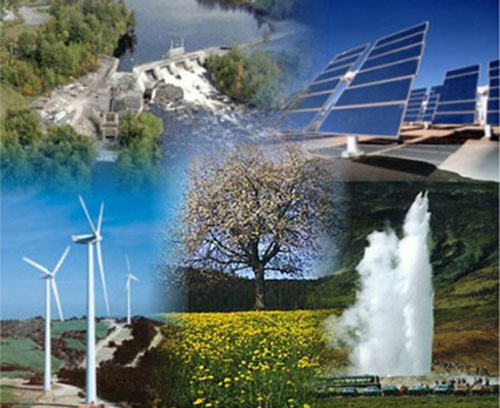 www.irena-istra.hr
Stanje OIEKPP u RH
Planirana postrojenja i postrojenja u pogonu
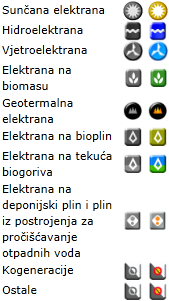 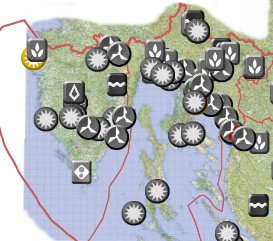 Izvor: www.oie.mingorp.hr
Stanje IŽ
Izvor: www.oie.mingorp.hr
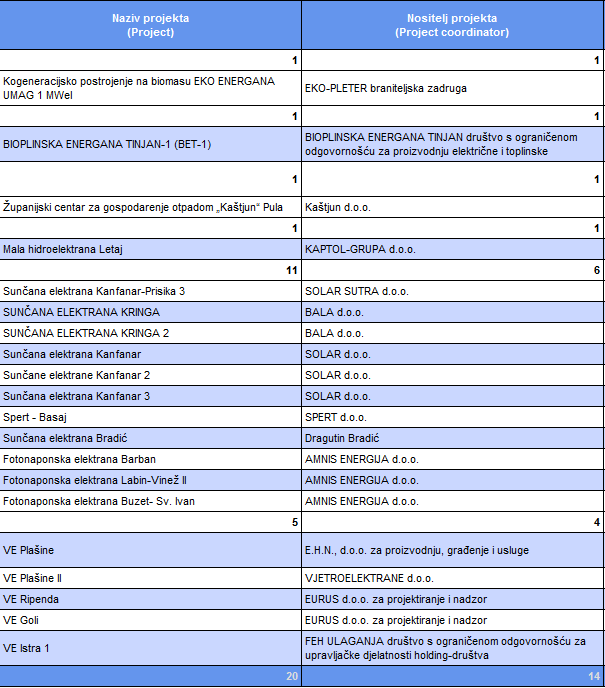 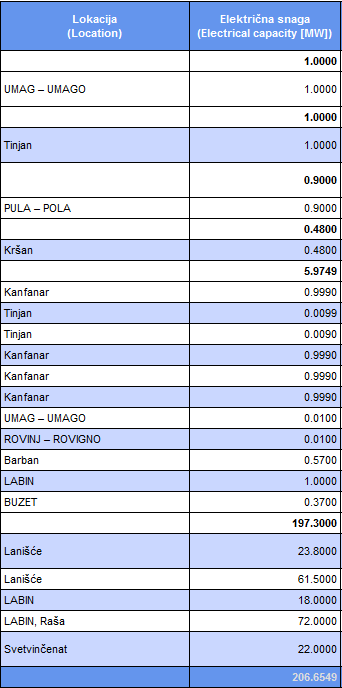 Izvor: www.oie.mingorp.hr
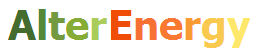 AlterEnergy
Strateški projekt IŽ u trajanju od 4 godine
Ukupan proračun 12.499.600,00 €
Budžet za IŽ 498.200,00 €

Partneri: Glavni partner Regija Puglia, Regija Abruzzo, CRES(Centar za obnovljive izvore energije i uštedu), Dubrovačko Neretvanska županija, Regija Emilia -Romagna, Regija Epirus,Regija Friuli Venezia Giulia, GOLEA, Istarska županija, Regija Marche, Ministarstvo Gospodarstva trgovine i Energetike Albania, Ministarstvo Vanjske trgovine i ekonomskih odnosa Bosne i Hercegovine, Regija Molise, Općina Kotor, Primorsko Goranska Županija, SEEA, Splitsko Dalmatinska županija, Veneto Agricoltura, Ministarstvo Gospodarstva Republike Slovenije - odjel za Energiju, ENEL S.p.A.
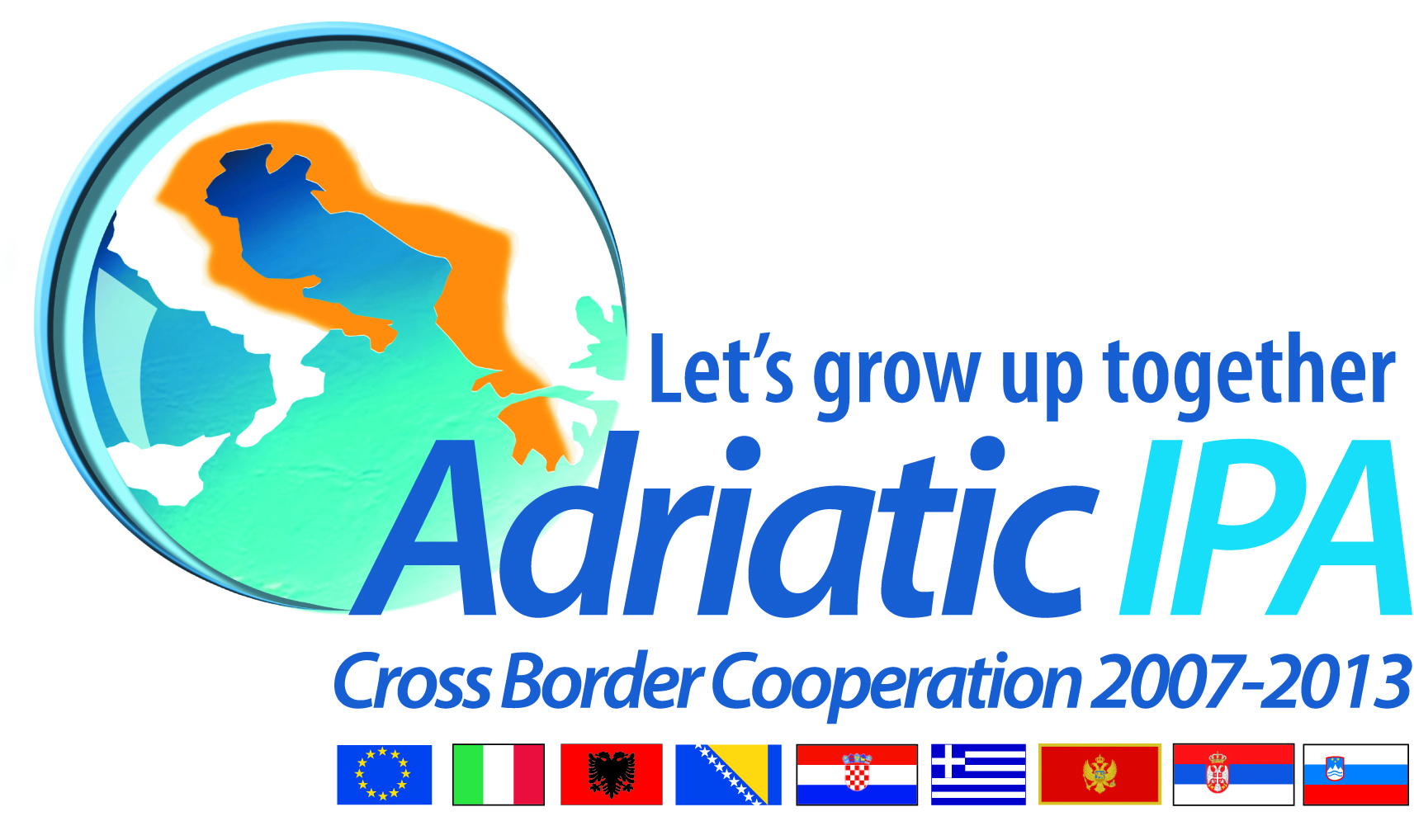 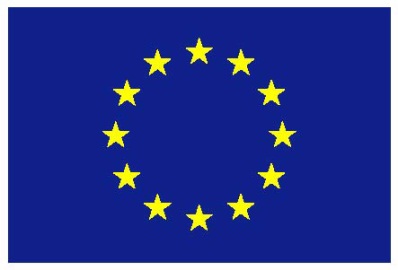 www.istra-istra.hr
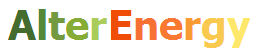 Predviđene aktivnosti
Kampanje za podizanje svijesti o racionalnom korištenju energije i promicanje energetske održivosti u lokalnim zajednicama
Razvoj zajedničke baze znanja o najučinkovitijim tehnologijama energetske učinkovitosti i obnovljivih izvora energije, specifičnih problema i ograničenja u ciljanim područjima. 
Razvoj zajedničkih modela potpore lokalnim zajednicama u njihovim aktivnostima energetskog planiranja i upravljanja (prijedlog mjera, tehničke smjernice, financijske sheme, itd.)
Detaljna analiza sveukupnog energetskog stanja u odabranim sredinama i razvoj integriranog plana održivosti energije za svaku sredinu kroz proces koji uključuje i lokalnu zajednicu i relevantne interesne grupe
Poslovni sastanci, aktivnosti potpore poslovnom razvoju, seminari i radionice za proširenje mogućnosti malih i srednjih poduzeća u polju energetike. 
Realizacija studije izvedivosti (feasibility) u svakoj ciljanoj sredini koja se bavi specifičnim akcijama usmjerenim na uštedu energije i/ili proizvodnju energije iz obnovljivih izvora.
Implementacija određenog broja pilot projekata i pokaznih akcija odabranih sa ciljem da maksimiziraju mogući utjecaj kao referentni modeli za cijelu Jadransku regiju i šire.
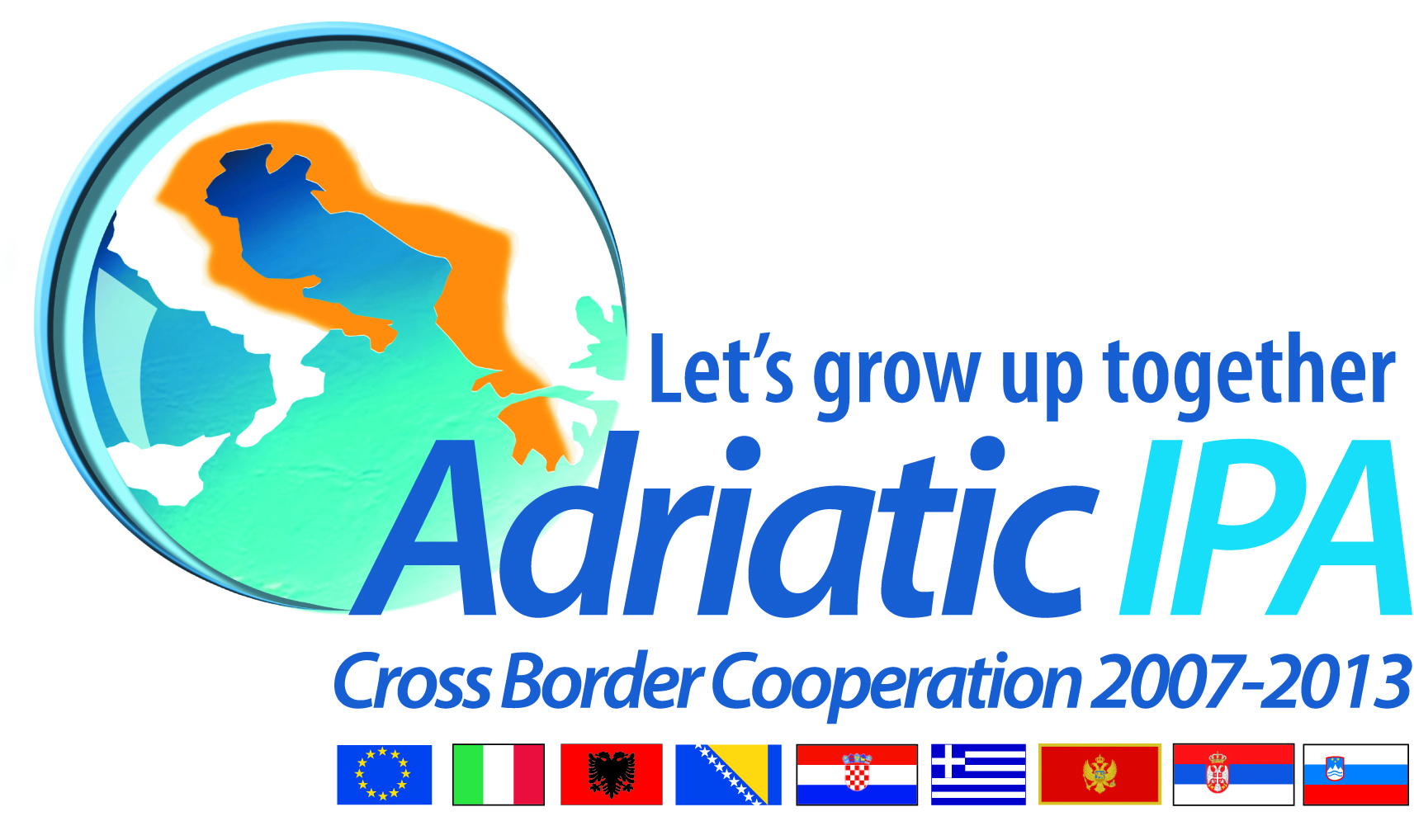 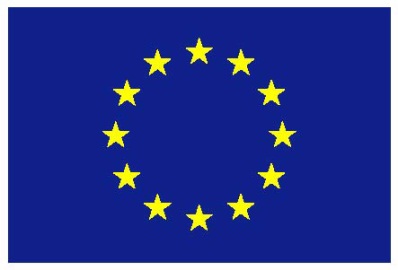 www.istra-istra.hr
IRENA- Istarska Regionalna Energetska Agencija d.o.o.
Polazišta:
Početak rada srpanj 2009.
Prema programu IEE, nezavisna org. radeći  not-for-profit
Primarni ciljevi:
Poticanje energetske efikasnosti (EE) 
Ušteda energije u javnom i privatnom sektoru
Korištenje obnovljivih izvora energije (OIE)
Kogeneracija
Zaštita okoliša
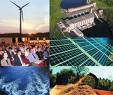 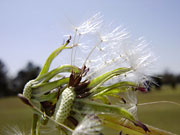 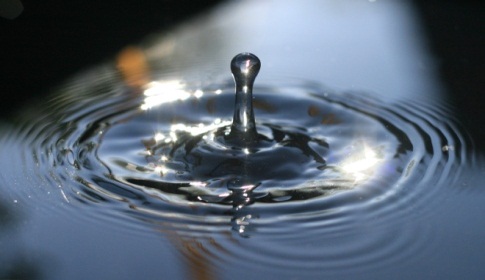 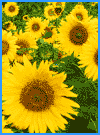 www.irena-istra.hr
SEA-R Sustainable Energy in the Adriatic Regions: Knowledge to Invest
Opći cilj:
Promicanje znanja o obnovljivim izvorima energije i energetskoj efikasnosti u Jadranskoj regiji, sa naglaskom na investicije
Ciljne skupine:
Javni sektor
Malo i srednje poduzetništvo
Građani
Trajanje: 33 mjeseca; 3/2011-11/2013
Ukupna vrijednost projekta: 1.960.338,00 €
Budget IRENA 370.380,00 €
Sufinanciranje EU kroz IPA Adriatic CBC je 85%
Projekt SEA-R sufinanciran je kroz program 
IPA Adriatic Cross Border Cooperation 2007-2013
www.irena-istra.hr                              www.sear-project.eu
PARTNERI
Vodeći partner: 
Comune di Pesaro, IT

Partneri: 
Gospodarska komora Tirana, AL
Centuria RIT Romagna Innovazione Technologia, IT
Provincia di Ferrara, IT
Regionalni razvojni centar Kopar, SVN
IRENA- Istarska Regionalna Energetska Agencija
LIR – Lokalna inicijativa razvoja, BiH
 
Suradnici:
Istarska županija, HR
Comune di Cesena, IT
European Center for Renewable Energy Güssing Ltd, AUT
www.irena-istra.hr                              www.sear-project.eu
REZULTATI PROJEKTA značajni za Istru
Regionalna baza podataka o tehničkim i energetskim karakteristikama javnih zgrada
Identifikacija tehničkih rješenja za poboljšanje energetske učinkovitosti
Pilot projekt u Istri: fotonaponski sustav 
Energy Info Demo Point
2 nova radna mjesta koja se sufinanciraju iz proračuna projekta
Upoznavanje javnosti sa tematikom obnovljivih izvora energije kroz : transnacionalnu konferenciju, 3 regionalna seminara, 2 radio/tv emisije
www.irena-istra.hr                              www.sear-project.eu
Regionalna baza podataka o tehničkim i 
energetskim karakteristikama javnih zgrada
www.irena-istra.hr                              www.sear-project.eu
Snimanje zgrada metodom infracrvene termografije
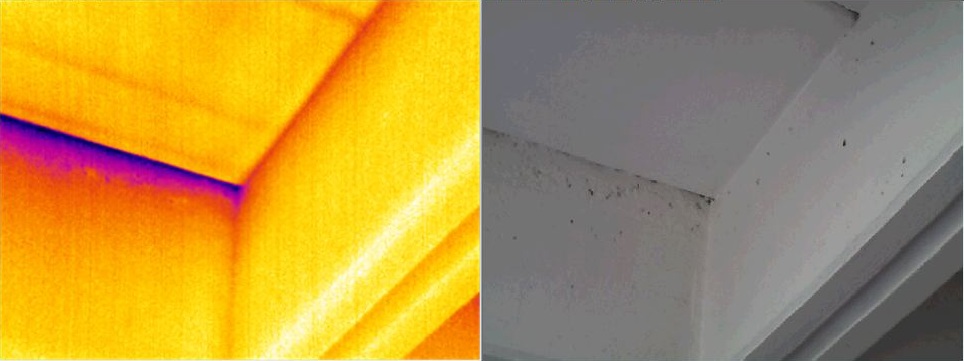 Dječji vrtić Pjerina verbanac, Labin
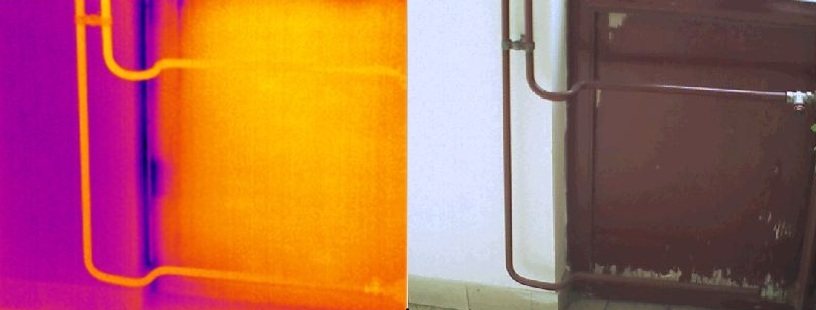 Osnovna škola Ivo Lola Ribar, Labin
www.irena-istra.hr                              www.sear-project.eu
Stručni članci:
Vrste sunčevih fotonaponskih ćelija i tipovi fotonaponskih sustava








Pravne, administrativne i tehničke procedure za instalaciju fotonaponskih sustava
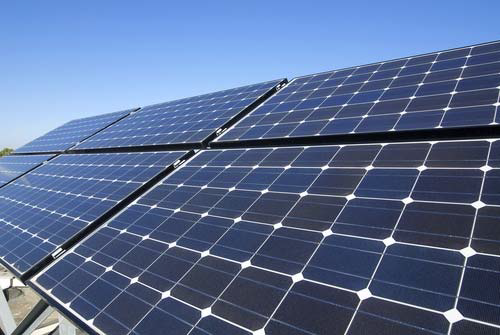 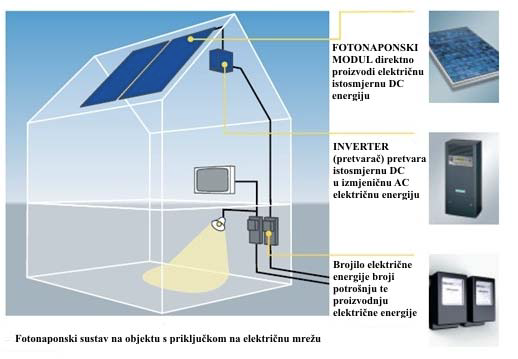 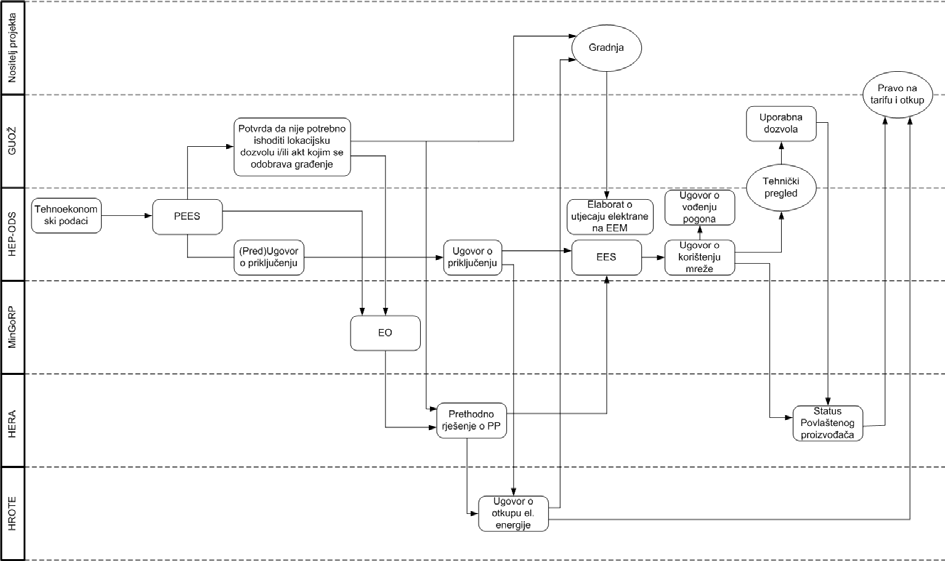 www.irena-istra.hr                              www.sear-project.eu
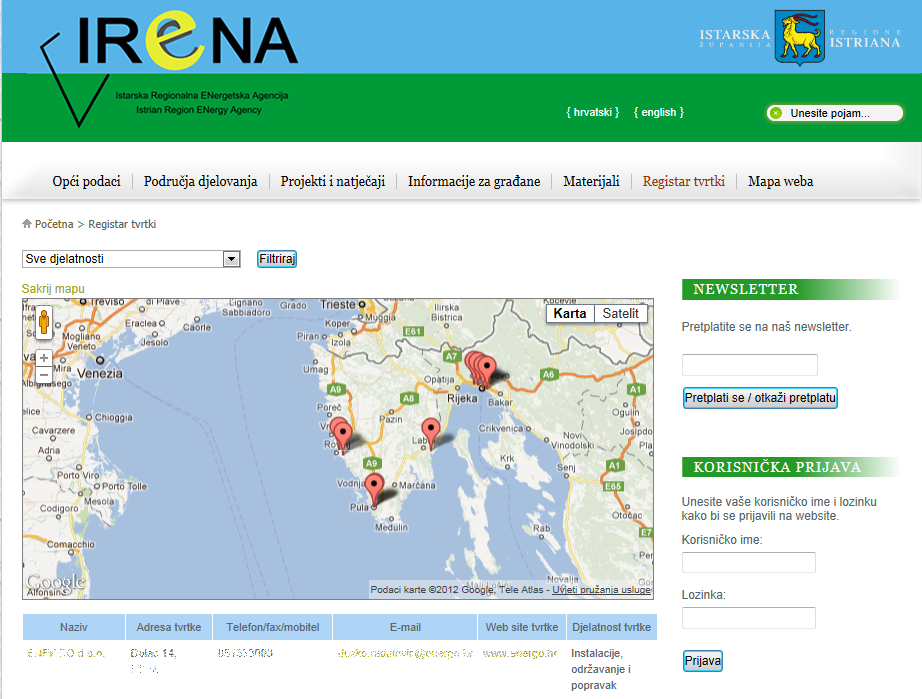 www.irena-istra.hr                              www.sear-project.eu
www.irena-istra.hr                              www.sear-project.eu
Djeca - naš zalog za održivu budućnost
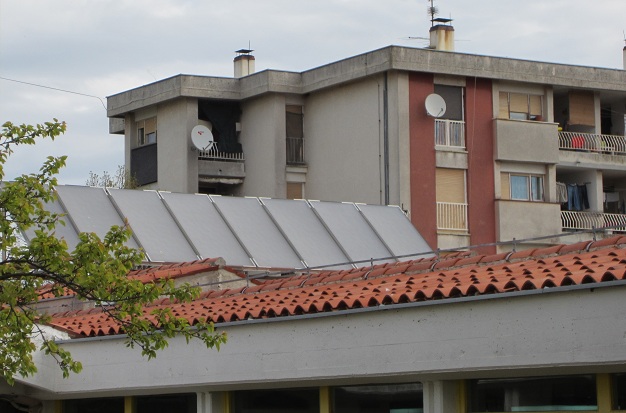 Solarni kolektori za pripremu potrošne tople vode na Dječjem vrtiću „Pjerina Verbanac” Labin
Investicija138.328,26 kuna 

Sustav sa 8 pločastih solarnih kolektora pokriva oko 50% godišnjih potreba za zagrijavanjem potrošne tople vode (na godišnjoj razini ušteda oko 10.000,00kn) te se procjenjuje godišnja ušteda emisije CO2 za 4.444 kilograma. 

Projekt pokrenut na inicijativu IRENA-e

Projektnu dokumentaciju financirao je grad Labin

RWE Hrvatska d.o.o. Zagreb odobrio je Dječjem vrtiću donaciju kao jednokratnu potporu od 185.600,00 kuna

Fond za zaštitu okoliša i energetsku učinkovitost sufinancirao je instalaciju u visini 19%
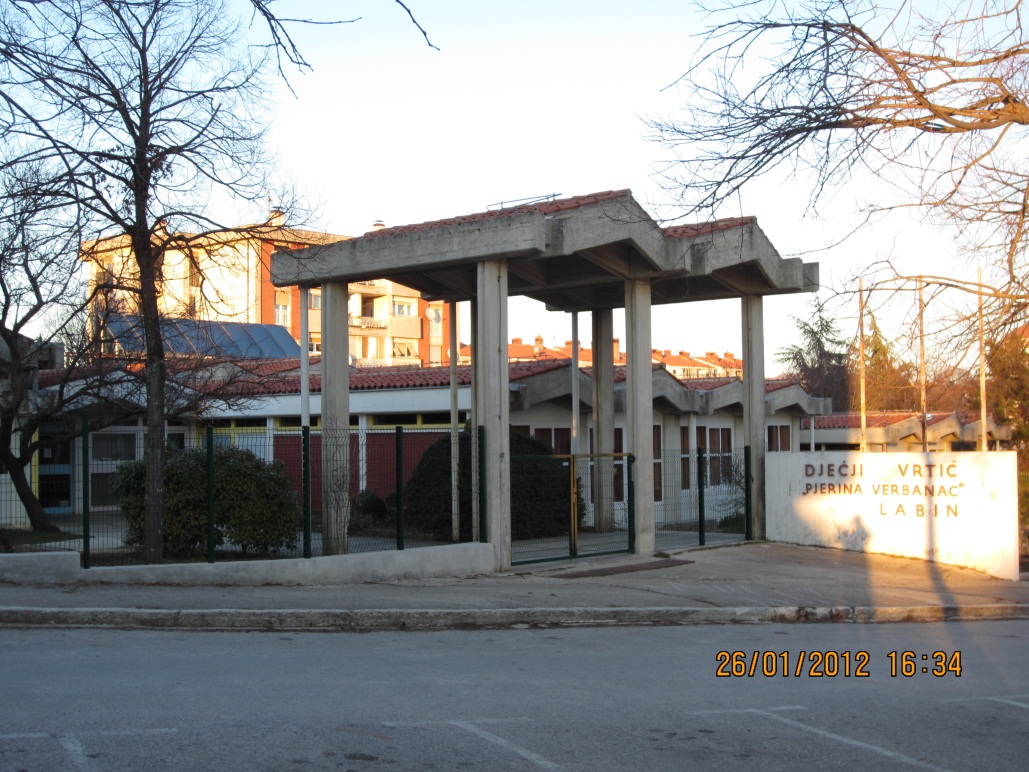 1. pasivna kuća RH u Buzetu
Mladen Vilić, vlasnik i investitor prve certificirane pasivne kuće u RH
Montažna obiteljska kuća 140m2
50 kn mjesečni trošak za grijanje, hlađenje ventilaciju
Zemni izmjenjivač topline (ljeti hladi, zimi predgrijava zrak)
Automatizacija sustava za upravljanje ventilacijom
Investicija 86.000,00 €
Plan: ugradnja solarnog sustava za grijanje PTV
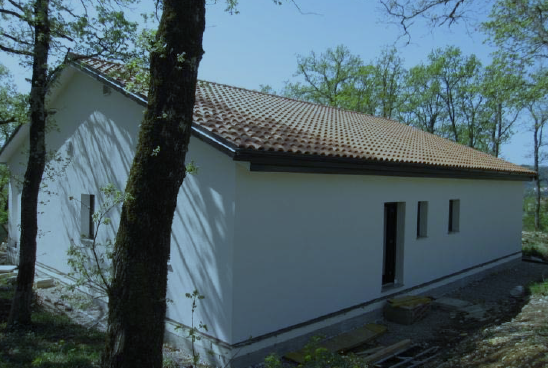 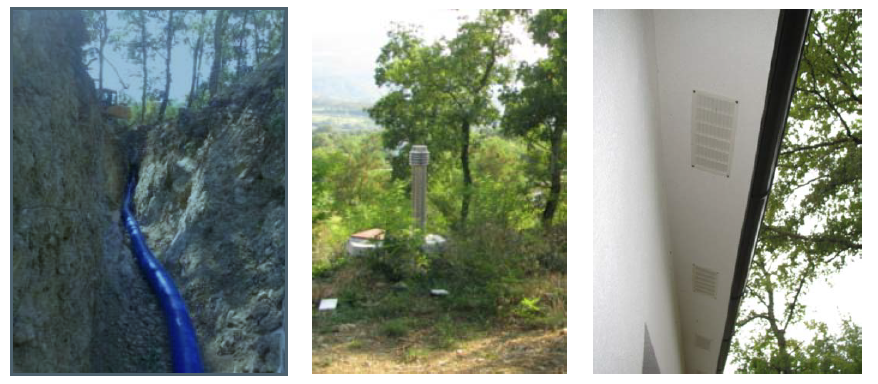 Hvala na pažnji !

irena@irena-istra.hr

Valter Poropat, dipl.ing.el.Stručni suradnici: Doris Percan i Tin Brajković
www.irena-istra.hr